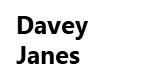 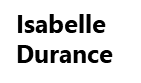 Barbara 
Kasprzyk-
Hordern
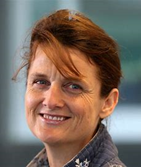 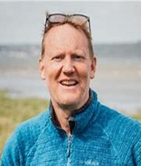 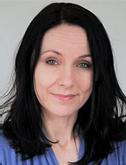 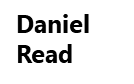 Charles 
Tyler
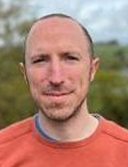 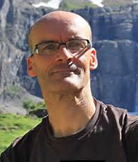 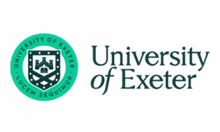 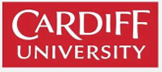 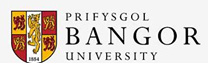 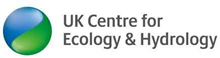 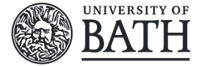 durance@cardiff.ac.uk
d.jones@bangor.ac.uk
C.R.Tyler@exeter.ac.uk
daniel.read@ceh.ac.uk
bkh20@bath.ac.uk
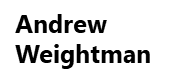 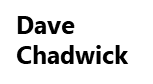 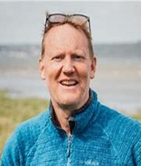 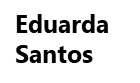 Pedro 
Estrela
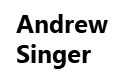 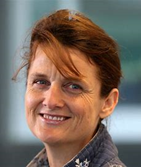 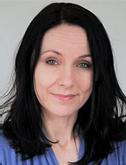 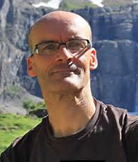 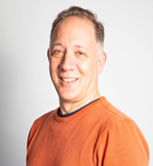 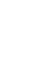 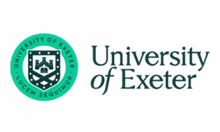 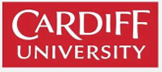 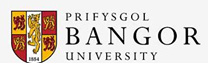 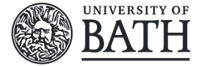 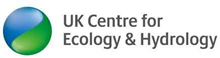 pmdlce20@bath.ac.uk
Weightman@cardiff.ac.uk
acsi@ceh.ac.uk
E.Santos@exeter.ac.uk
d.chadwick@bangor.ac.uk
The Executive Board is made up of members 
from each of the Red-ALERT Partner Institutions.